Pigs’ wisdom
Интерактивная викторина для учащихся  5-11 классов
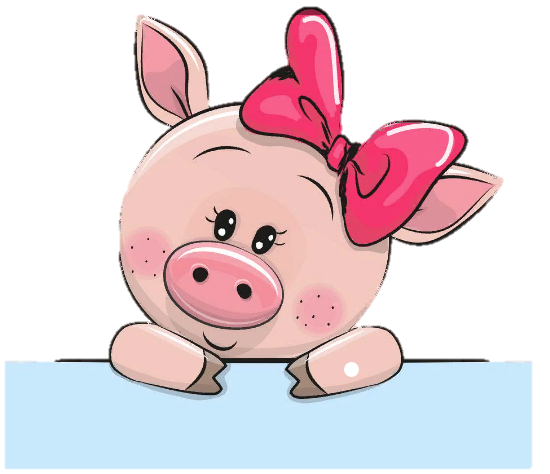 Автор:
Ольга Михайловна Степанова
учитель английского языка 
МБОУ «Цивильская СОШ №1 
имени Героя Советского Союза М.В. Силантьева»
города Цивильск Чувашской Республики
2018
pears
The best ________ are eaten by the pigs.
Corsican Proverb
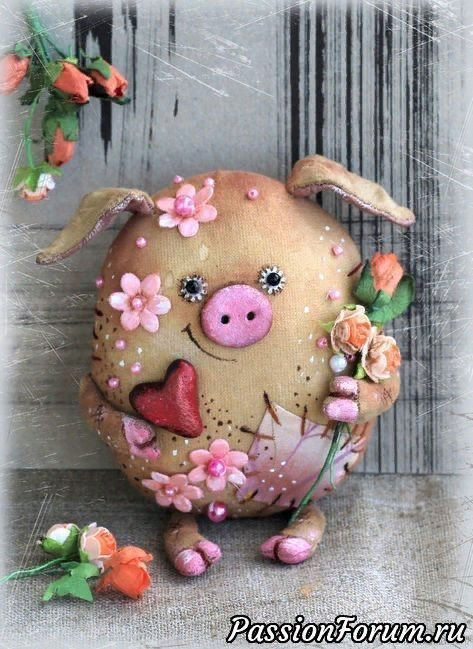 berries
pears
carrots
It's the quiet pigs that eat the __________ .
Irish Proverb
grain
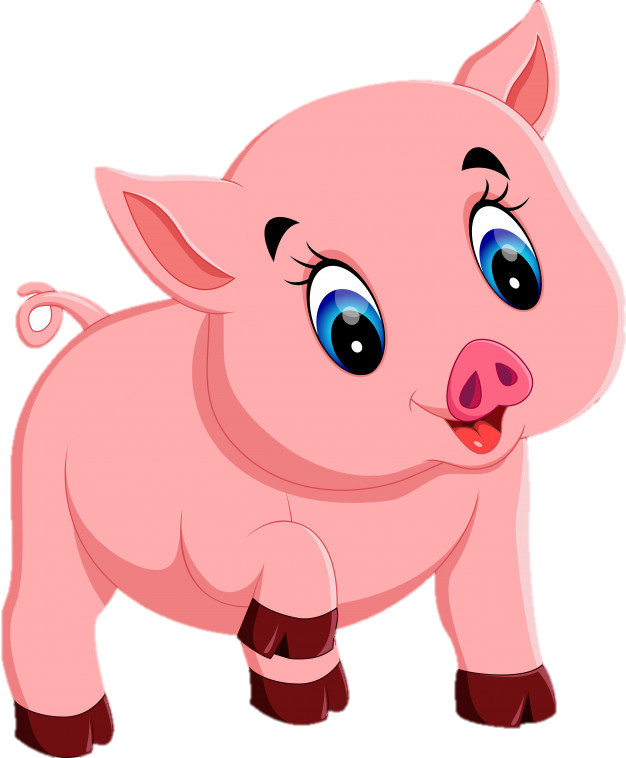 grain
porridge
fish
cherries
Never give  __________ to pigs or advice to fools.
Irish Proverb
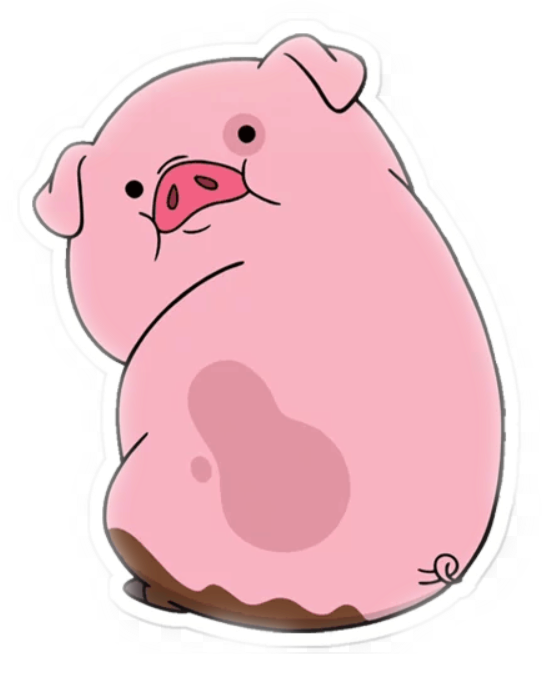 plums 
cherries
watermelon
problems
The woman had no ____________ so she bought some pigs.
Russian proverb
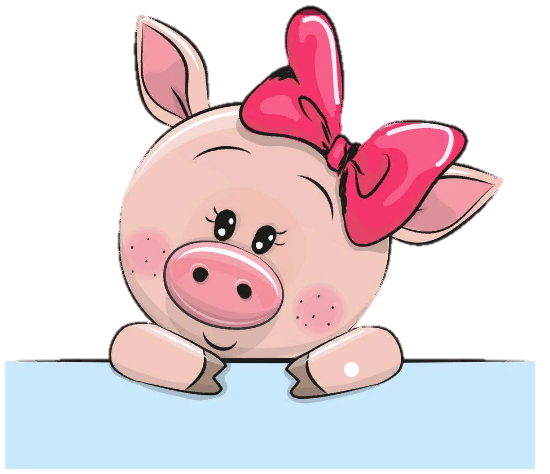 plans
problems
ideas
ginger
Do not waste your __________ on pigs.
Hungarian Proverb
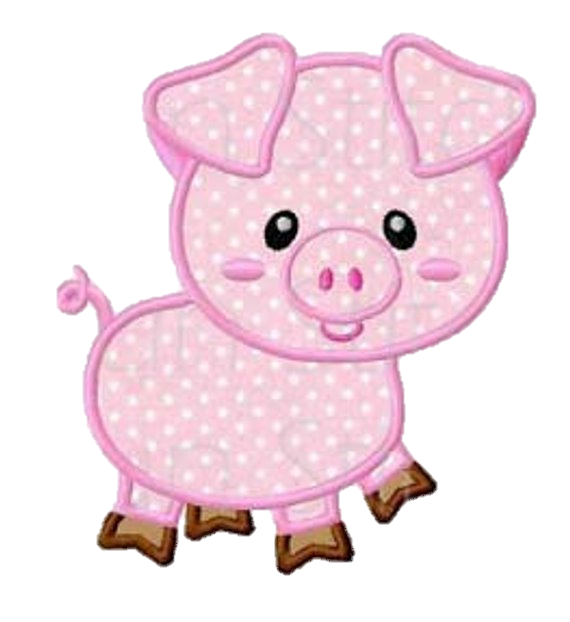 ginger                    nuts
grapes
pears
The best _________ fall into the pigs' mouths.
Italian Proverb
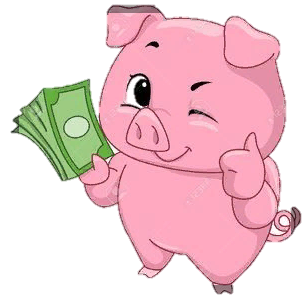 pies
pears
peas
You do not fatten pigs with pure _________ .
French Proverb
water
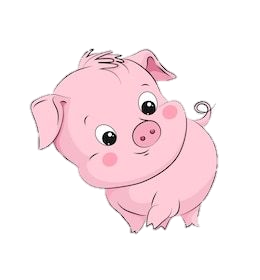 water
milk
juice
apples
The nice  __________ are always eaten by nasty pigs.
Bulgarian Proverb
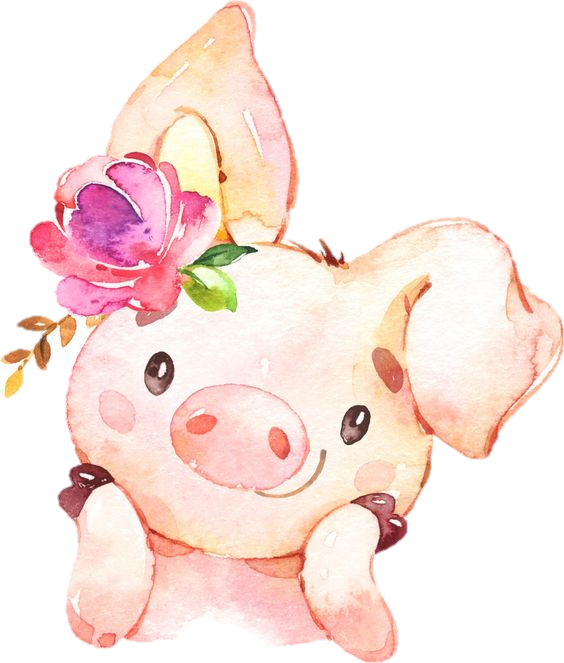 lemons
oranges
apples
mother
It is hard work to be the __________ of many pigs.
Tibetan Proverb
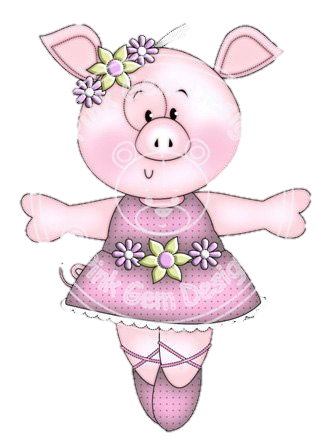 mother
aunt
sister
In times of need a pig is called _________ . 
 Albanian Proverb
uncle
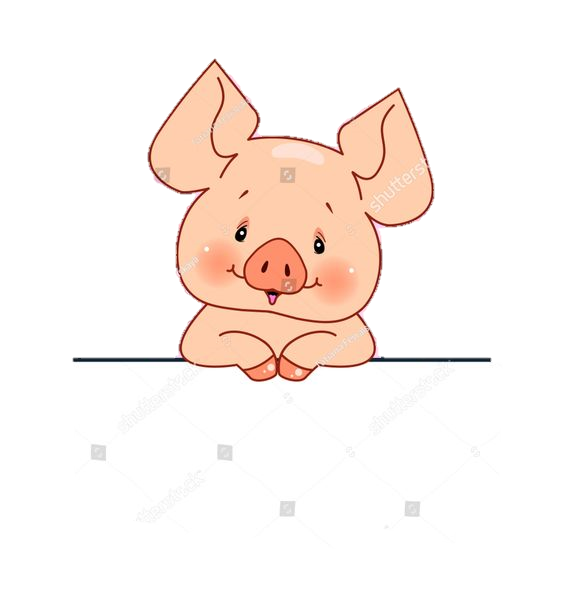 father
uncle
grandpa
acorns
The Pig dreams of _________ , and the goose of maize.
American Proverb
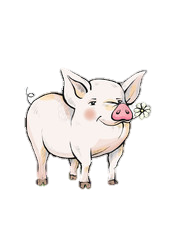 acorns
cabbage
cucumbers
person
A shiftless _________ is the same as pig.
 Irish Proverb
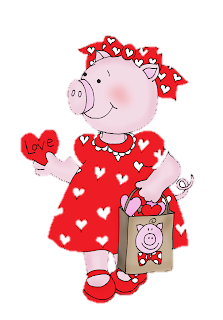 person
bird
animal
goose
A ___________  is not a pig's friend.
Russian Proverb
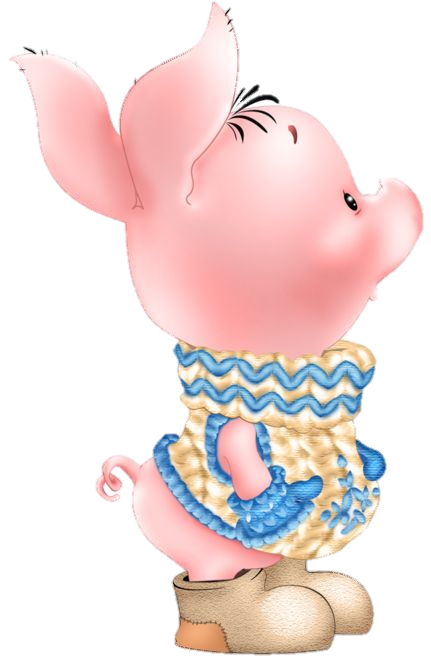 hen
goose
turkey
Don’t expect anything from a pig but a _________ .
Jamaican Proverb
grunt
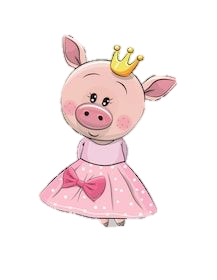 joy
sadness
grunt
It's not the fault of the pig, but of the one who scratches his _______ .  Argentine Proverb
back
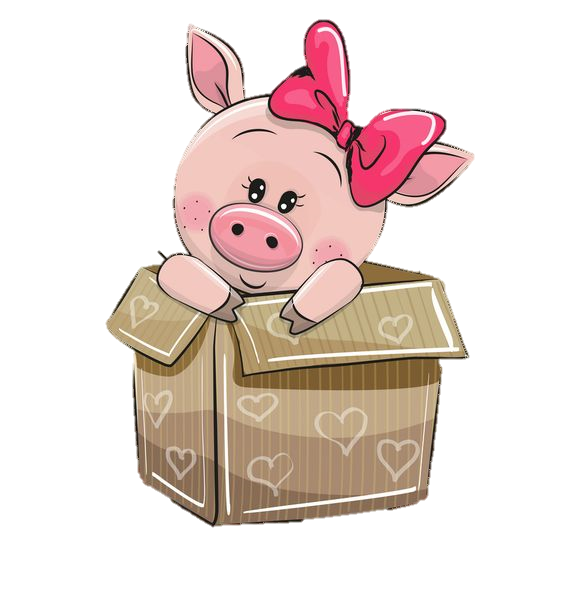 back
stomach 
head
trough
The pig dreams of his _________ .
Finnish proverb
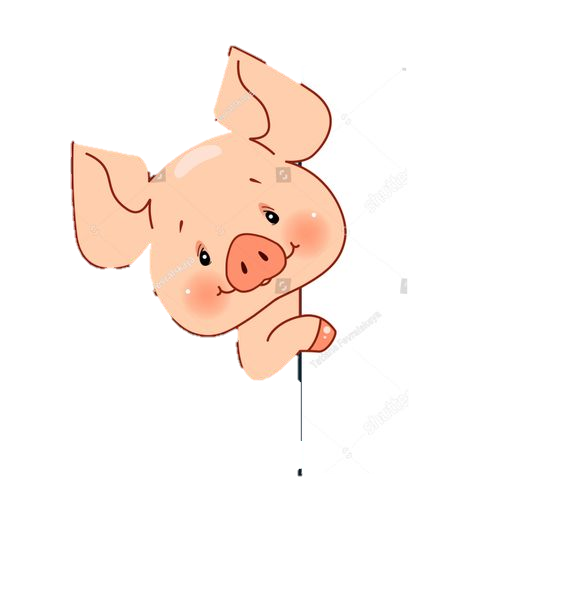 trough
car
house
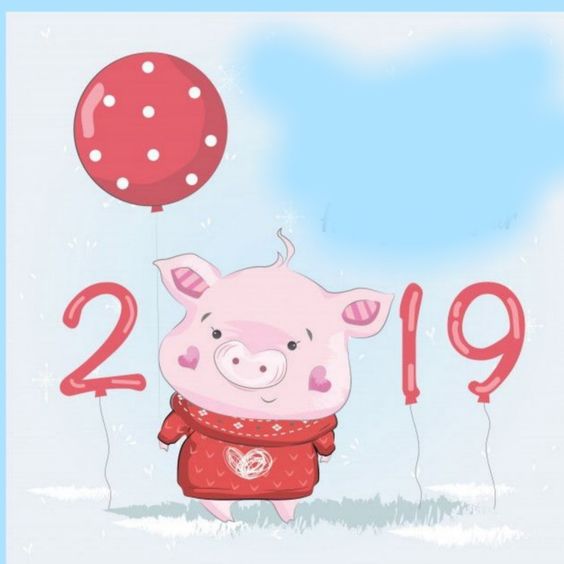 Источник
Proverbs about pigs http://www.listofproverbs.com/keywords/pigs/


Изображения взяты на сайте    http://yandex.ru 	
Условия использования сайта https://yandex.ru/legal/fotki_termsofuse/